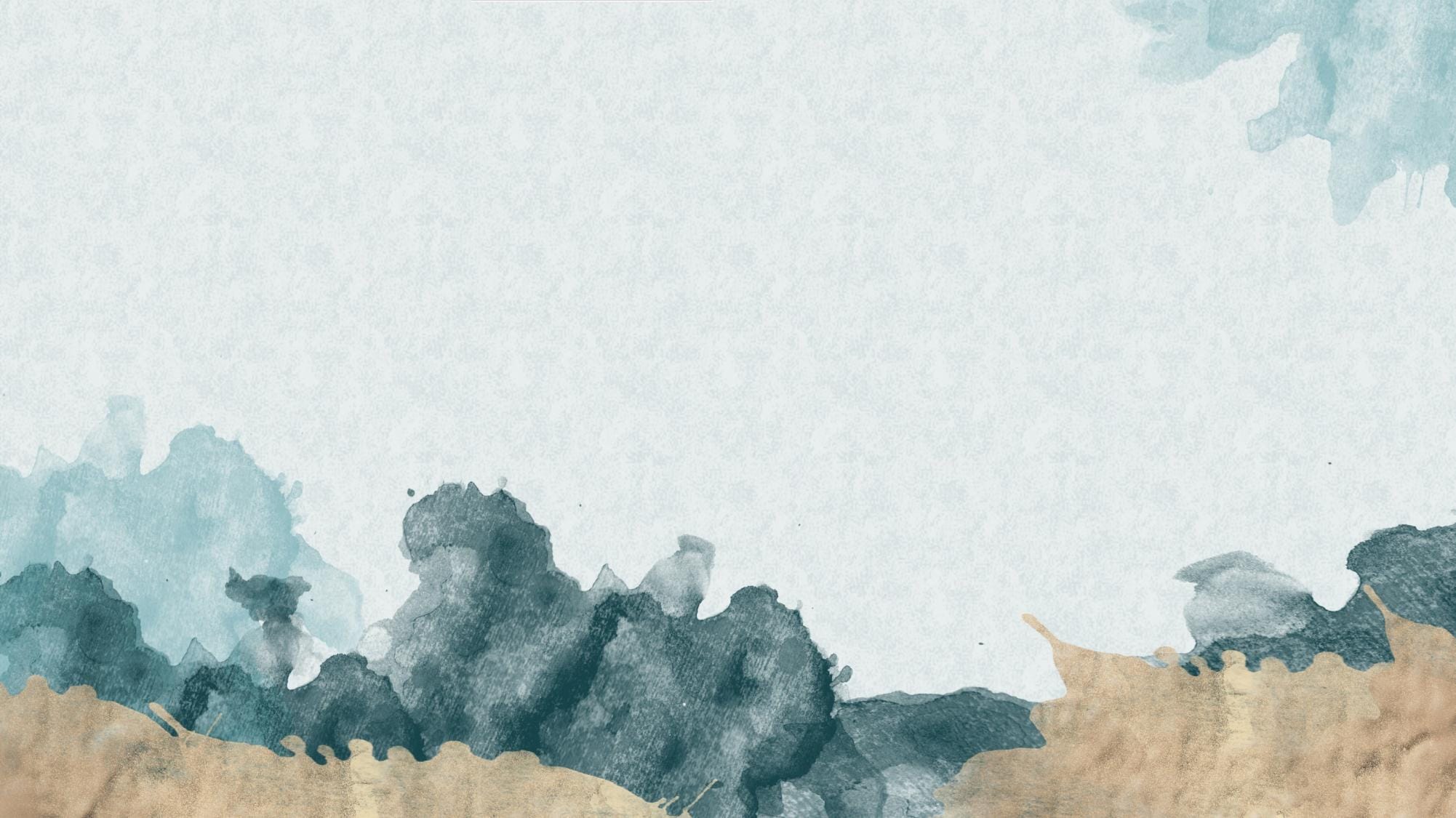 ADD YOUR TITLE,ADD YOUR TITLE.
ADD YOUR TITLE,ADD YOUR TITLE.
第五章 会计账簿
第三节 账簿的设置与登记
时间
地点
点击输入
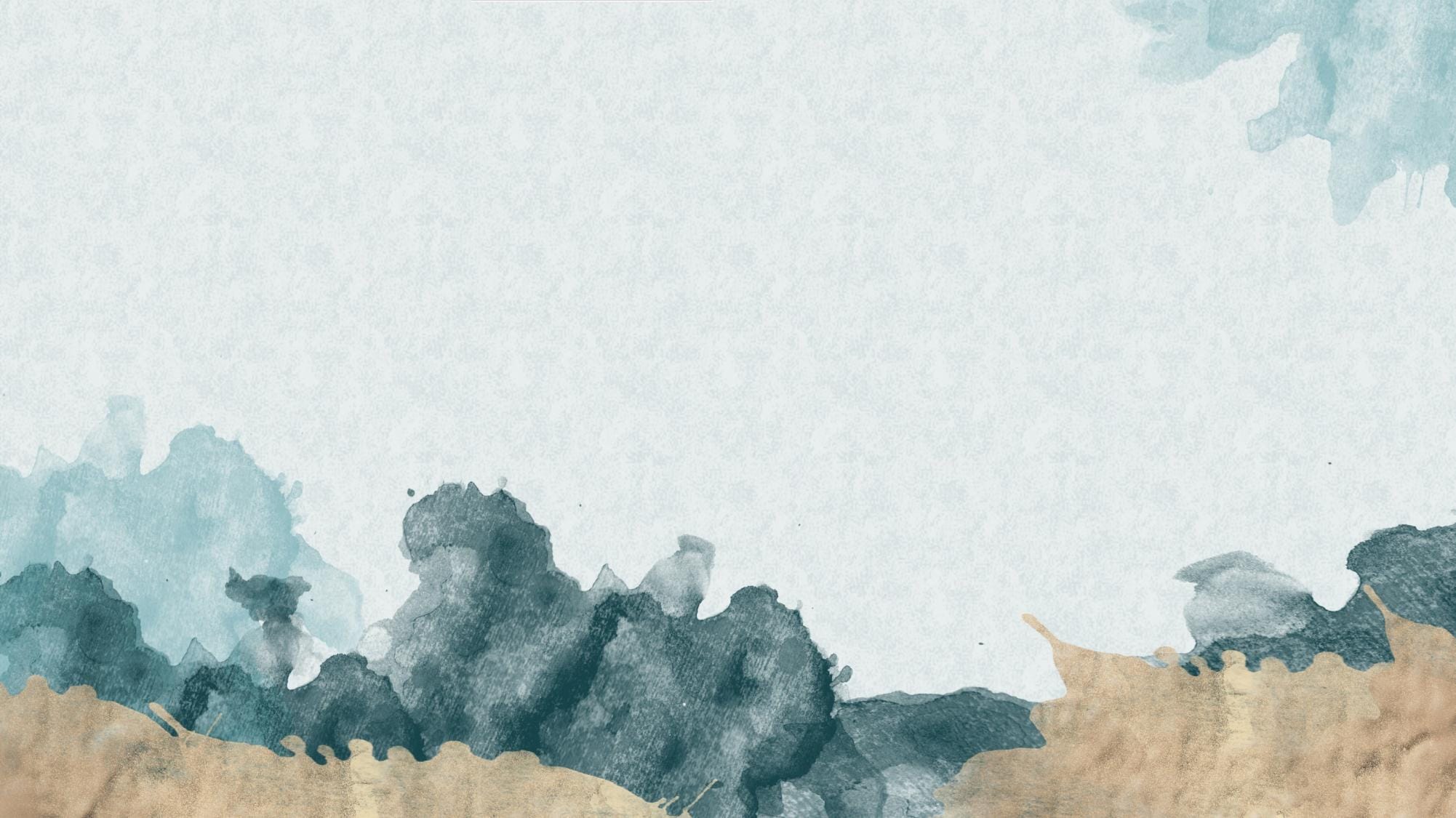 PART 03
第三节 账簿的设置与登记
行业PPT模板http://www.1ppt.com/hangye/
一、日记账的设置与登记方法
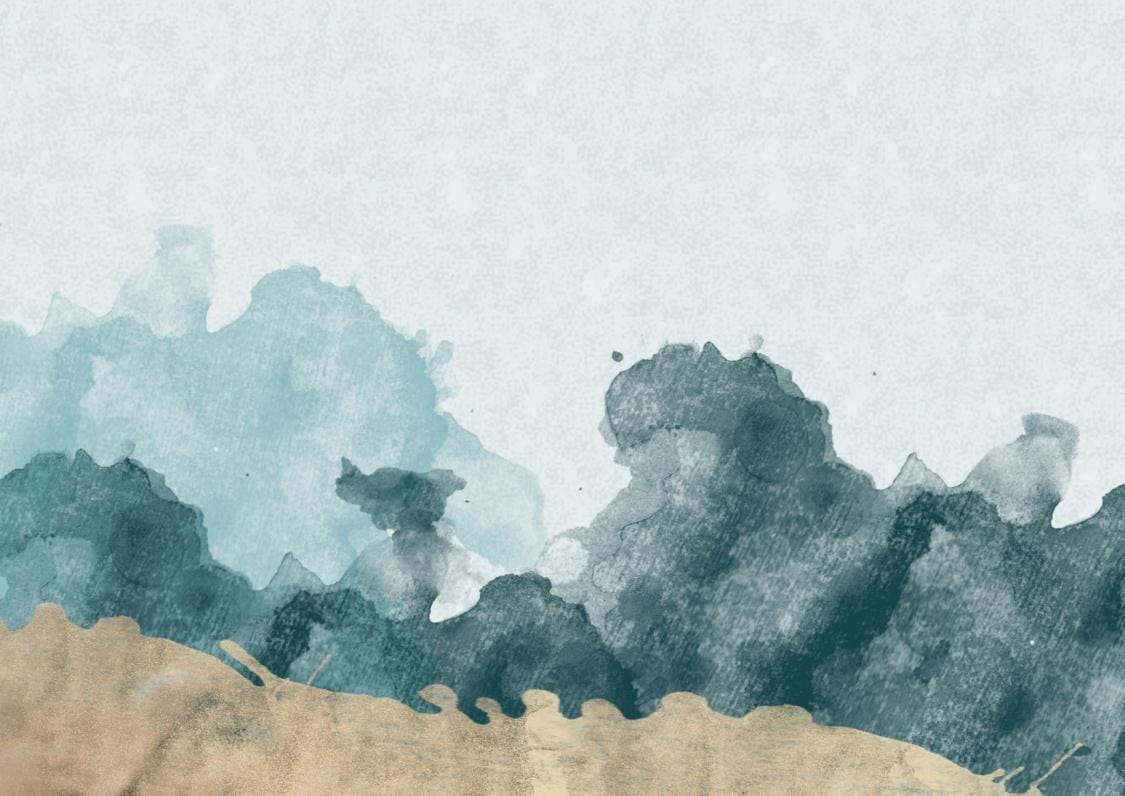 content
目录
二、分类账的设置与登记方法
三、备查账簿的设置与登记方法
04标题文字
Loem ipsum dolor sameman tanam casectetur adipiscing elit tamam dalam qoue sampe. dolor sameman
企业、行政事业单位应根据自身经济业务活动的特点、国家有关规定以及会计核算的要求设置相应的账簿，及时登记发生的各种经济业务。账簿的设置应该科学、合理、系统、严密，便于会计人员操作使用。设置账簿包括确定账簿的种类、数量、名称、账页格式反映的内容等工作。
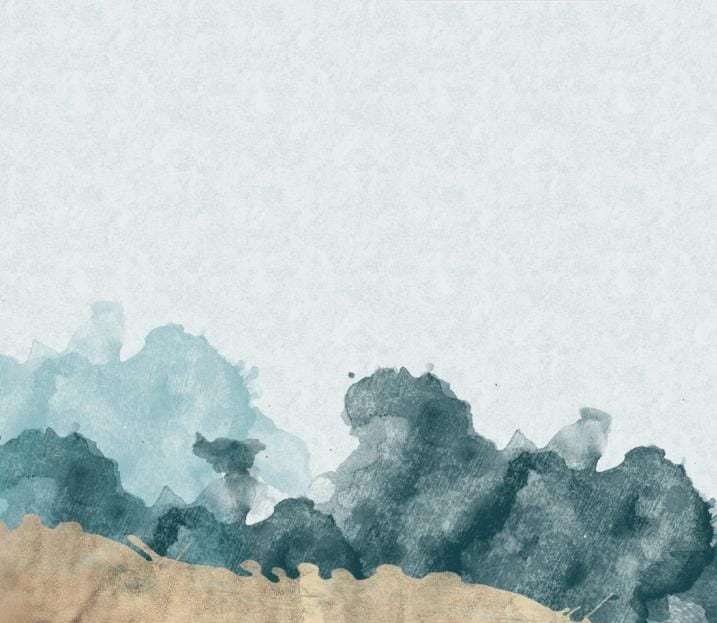 一、日记账的设置与登记方法
序时账簿又称日记账。会计核算中使用的日记账都必须按照经济业务发生的时间顺序进行记载反映。不得用银行对账单或者其他方法代替日记账。下面分别说明现金日记账、银行存款日记账的设置和登记方法。
（一）现金日记账的设置与登记方法
现金日记账，是指由出纳人员按照经济业务发生的时间先后顺序，根据有关现金收款凭证和现金付款凭证或提取现金的银行存款付款凭证，逐日逐笔进行登记的账簿。现金日记账通常使用订本式账簿，采用设有“借方（或收入）”“贷方（或支出》”和“余额（或结余)”三栏式结构的账页。现金日记账样式如表5-6所示。
每日，出纳人员应依据审核无误的现金收款凭证、现金付款凭证，或提取现金的银行存款付款凭证逐笔登记现金日记账，并结出余额，每日终了还应将余额与库存现金实存数进行核对，以检查账实是否相符，做到日清日结。
       登记现金日记账时，“年、月、日”“凭证编号”和“摘要”各栏根据记账凭证及所附原始凭证填写；“对方科目”栏根据结存现金收、付款凭证中的贷方科目或借方科目名称（或编码）填写；“借方”栏根据库存现金收款凭证或银行存款付款凭证中的合计行金额填写；“贷方”栏根据库存现金付款凭证中的合计行金额填写；借、贷方金额填写后根据“期初余额+本期借方发生额-本期贷方发生额=期末余额”公式及时结出余额。
一、日记账的设置与登记方法
（二）银行存款日记账的设置与登记方法
银行存款日记账，是指出纳人员根据有关银行存款的收款凭证、付款凭证，按照经济
业务发生的时间顺序，逐日逐笔地记录和反映银行存款的增减变化及其结果的账簿。
       银行存款日记账应按存款种类、开户银行和其他金融机构名称分别设置。其格式与现金日记账基本相同，一般也采用订本式账簿，除使用设有“借方（或收入）”“贷方（或支出）”和“余额（或结余）”三栏式基本结构的账页外，为便于银行对账，在“摘要”栏前增加了“结算方式”栏。
       登记银行存款日记账时，出纳人员根据有关银行存款的收款凭证、付款凭证，分别填写“年、月、日”“凭证编号”和“摘要”各栏；“结算方式”栏根据发生的经济业务的结算凭证的种类和编号填写；“对方科目”栏根据银行存款收款凭证或库存现金付款凭证中的贷方科目或借方科目名称（或编码）填写；“借方”栏根据银行存款收款凭证或库存现金付款凭证合计行金额填写；“贷方”栏根据银行存款付款凭证合计行金额填写；“余额”栏根据借、贷方金额及期初余额计算填列，其结果表示银行存款的结存额。期末，应将银行存款日记账与开户银行对账单进行逐笔核对，以检验企业银行存款日记账的记录是否正确。
二、分类账的设置与登记方法
（一）总分类账的设置与登记方法
总分类账简称总账，通过总账可以集中、全面地反映经济业务活动的总体状况，为进步进行会计核算提供总括的信息资料。每个企业、行政事业单位都要根据本单位经济业务活动的实际情况设置相关的总分类账。
总分类账通常采用三栏式账页，其基本结构为“借方”“贷方”和“余额”三栏。
       在手工会计核算方式下，总分类账的登记方法，由于企业、行政事业单位采用的会计核算组织程序的不同而有所差异。会计人员可以直接根据记载经济业务的收款凭证、付款凭证、转账凭证及所附原始凭证逐日逐笔进行登记，也可以按不同的汇总方法，定期将有关的记账凭证进行归类汇总，编制成“记账凭证汇总表（科目汇总表）”，然后再根据记账凭证汇总表在相应的总分类账簿中进行登记。总分类账中各栏所记内容应与记账凭证或记账凭证汇总表内各项目记载内容吻合，并及时结算出余额。根据记账凭证汇总表进行登记时，在总账的“摘要”栏注明“根据×月×日至×日的记账凭证汇总表”。
二、分类账的设置与登记方法
（二）明细分类账的设置与登记方法
明细分类账简称明细账。明细账提供详细、具体的会计核算资料，对总账中记载的总括资料起补充、辅助作用。通常地，对于财产物资、债权、债务、收入、费用等总账应按照经济活动的实际需要设置相应的明细分类账。
       根据经济活动的特点及记载反映的需要，明细分类账可采用三栏式账页、数量金额
式账页、多栏式账页和横线登记式账页进行登记。
       明细分类账应根据审核无误的记账凭证及所附的原始凭证逐日逐笔进行记录，也可
以根据经济业务的实际情况和经营管理的需要，进行汇总登记。
       下面就各种形式的明细分类账的登记方法进行说明：
1.三栏式明细分类账
       三栏式明细分类账的格式与总账的格式相同，也使用“借方”“贷方”和“余额”三栏式账页。三栏式明细分类账适用于债权、债务、资本等（如“应收账款”“应付账款”“短期借款”“长期借款”“实收资本”等）只需要对金额进行核算分析的经济业务。
二、分类账的设置与登记方法
（二）明细分类账的设置与登记方法
2.数量金额式明细分类账
       数量金额式明细分类账也采用“借方”“贷方”和“结存”三栏式的基本结构，但在每栏下面，又分别设置“数量”“单价”和“金额”三个小栏目。数量金额式明细分类账适川于如原材料、库存商品等既需要进行金额核算，又需要进行具体的实物数量核算分析的经济业务。
       登记数量金额式明细分类账时，首先将明细科目名称、实物单位、规格、编号等填写在对应的项目内。经济业务发生后，根据有关记账凭证及所附原始凭证上记载的具体内容，登记明细科目的增减数量、单价，并计算出总金额，然后按照选定的核算方法计算出结余的数量、单价和金额。
3.多栏式明细分类账
       多栏式明细分类账，既可在“借方”或“贷方”栏下设立若干专栏，也可在借、贷双方栏下分别设立若干栏，以便具体、详细地记录反映某项资金的增减变动情况。多栏式明细分类账适用于收入、成本费用、本年利润以及应交增值税等需要详细核算分析其组成、消耗情况的经济业务。
二、分类账的设置与登记方法
（二）明细分类账的设置与登记方法
4.横线登记式明细分类账
       横线登记式明细分类账采用在同一账页的同一行分设若干栏，详细地记载一项经济
业务从发生到结束的有关内容。
       （三）备查账簿的设置与登记方法
横线登记式明细分类账适用于需要进行逐笔对应反映的某些经济业务，如“在途物资”“应收票据”“应付票据”“其他应收款”等明细分类账。
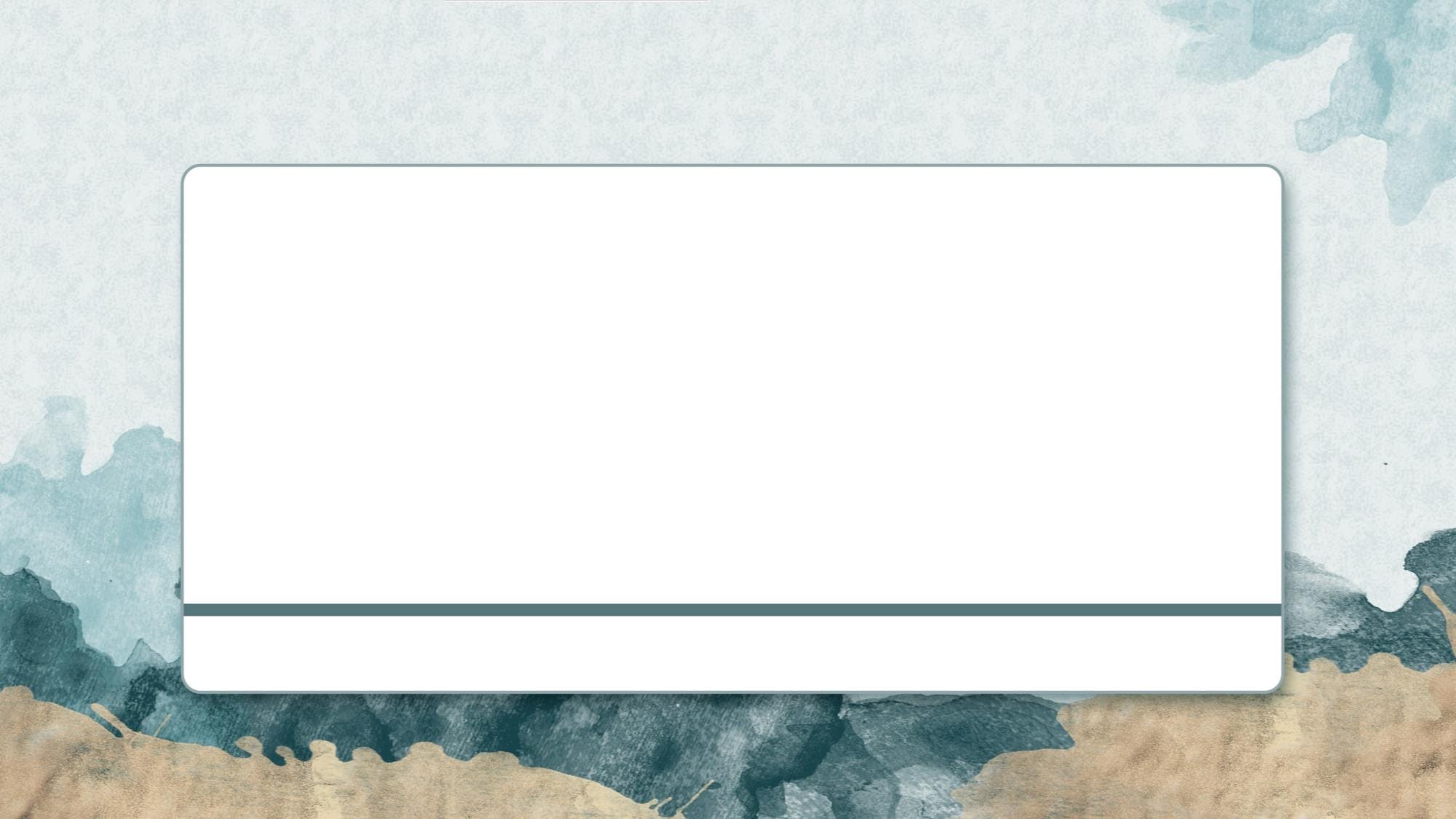 结束